¯^vMZg
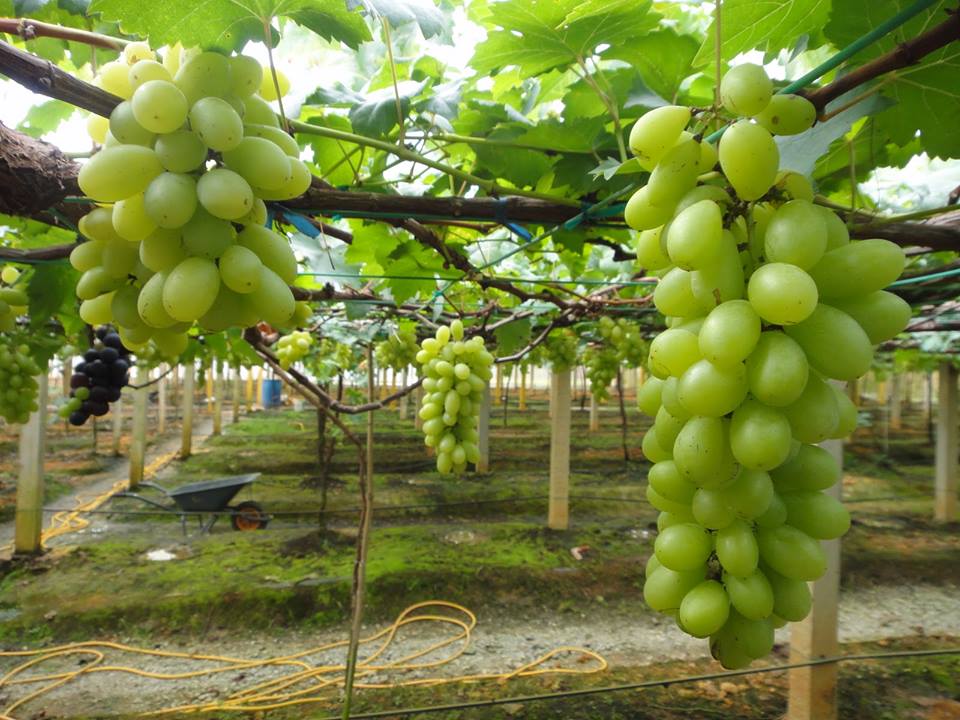 wkÿK cwiwPwZ
‡gv:  d‡qRyi ingvb f‚uBqv
                                  (এম ,এ ,বি,পি,এড)
সহকারি শিক্ষক,(শারীরিক শিক্ষা)
বড়গোবিন্দপুর এ,এম,বি উচ্চ বিদ্যালয়
চান্দিনা,কুমিল্লা
মোবাইল নং 01710915921
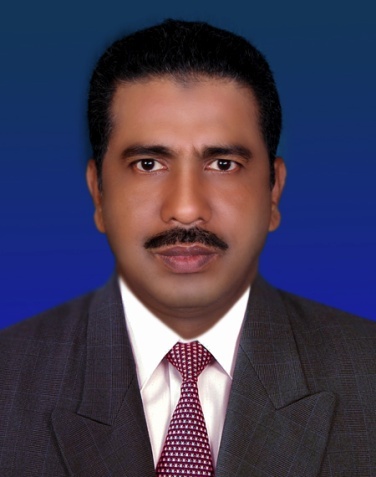 welqt kvwiixK wkÿv, ¯^v¯’¨weÁvb I ‡Ljvayjv
‡kwYt `kg
Aa¨vqt beg
cvVt cvuP
mgqt 50 wgwbU
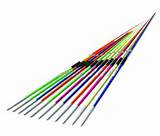 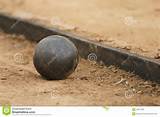 গোলক
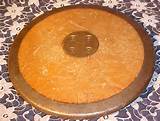 বর্শা
চাকতি
অ্যাথলেটিক্স
নিক্ষেপ সমূহ
আজকের পাঠ
এ পাঠ শেষে শিক্ষার্থীরা--
গোলক নিক্ষেপ করতে পারবে।
বর্শা নিক্ষেপের নিয়মাবলী বলতে পারবে।
চাকতি নিক্ষেপের কৌশলগুলো ব্যাখ্যা করতে পারবে।
গোলক,বর্শা, চাকতি ধরার কৌশল বর্ণনা করতে পারবে।
বিভিন্ন নিক্ষেপ এর নিয়মাবলী বর্ণনা করতে পারবে।
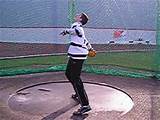 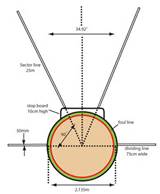 গোলক সেক্টর
চাকতি সেক্টর
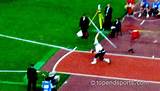 বর্শা  সেক্টর
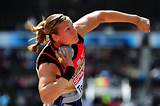 গোলক নিক্ষেপের কৌশল
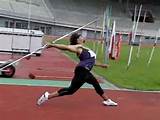 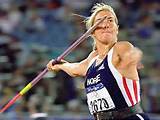 বর্শা নিক্ষেপের কৌশল
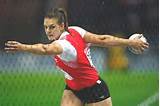 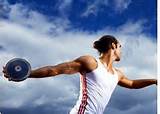 চাকতি নিক্ষেপের কৌশল
একক কাজ
গোলকের ওজন কত?
বর্শার দৈর্ঘ্য কত?
চাকতি নিক্ষেপের ধাপ কয়টি।
(মহিলা ওপুরুষ পরিমাপ আলাদা বলতে হ বে)
তোমাদের উত্তরটির সাথে মিলিয়ে নেও।
গোলেকর ওজন পুরুষদের জন্য ৭.২৬০ কেজি
মহিলাদের জন্য ৪ কেজি
 বর্শার দৈর্ঘ্যপুরুষ ২.৬০-২.৭০ মিটার
মহিলাদের জন্য ২.২০-২.৩০ মিটার
চাকতি নিক্ষেপের ধাপ ৩ টি ১। সুইং ২।টান ৩।নিক্ষেপ।
দলীয় কাজ
তিনটি করে নিক্ষেপের নিয়মাবলী লিখ?
evwoi KvR
সেক্টরগুলো অংকন করে আনবে।
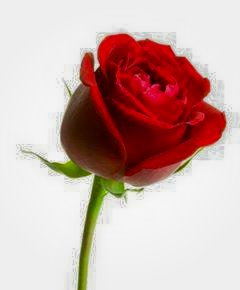 ধন্যবাদ